স্বাগতম
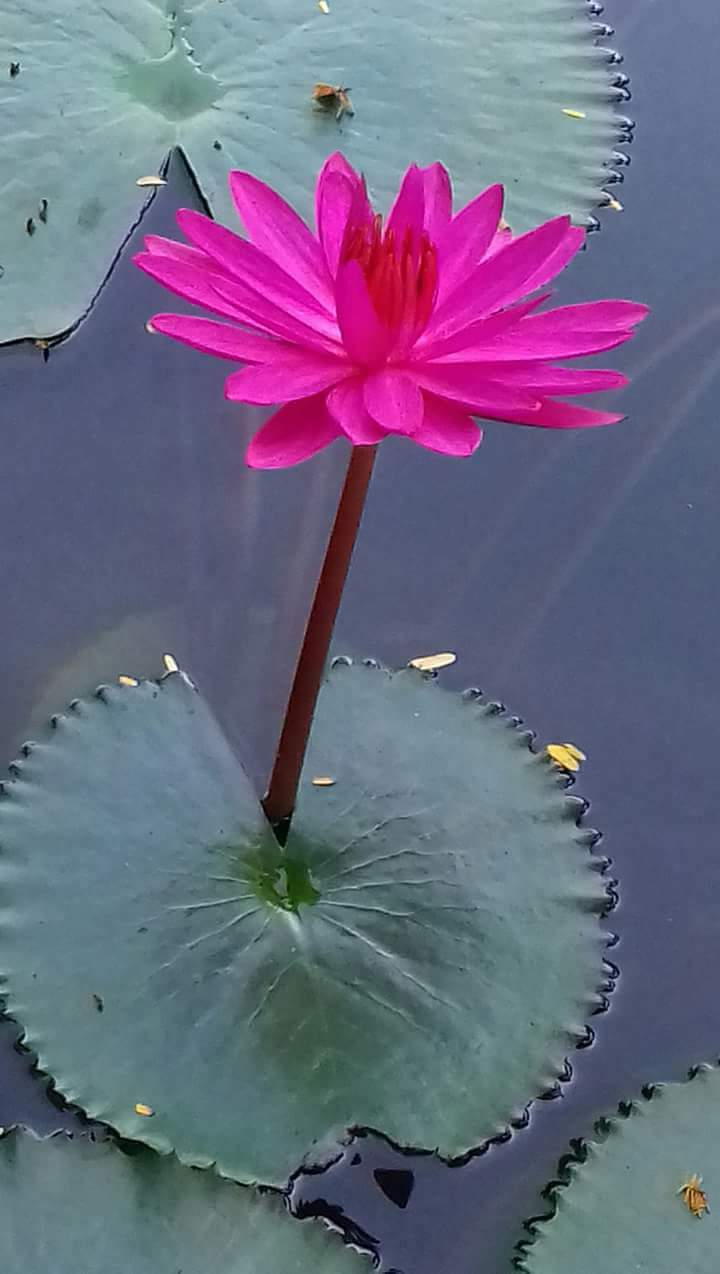 শিক্ষক পরিচিতি
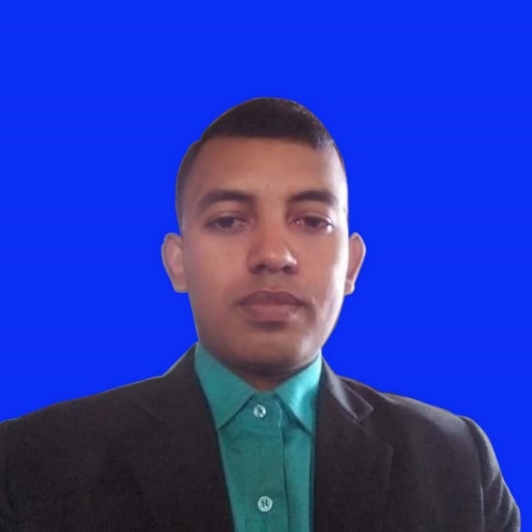 মহেশ্বর চন্দ্র সরকার
সহকারী শিক্ষক
তালুক কান্দি সরকারি প্রাথমিক বিদ্যালয়
পীরগাছা,রংপুর ।
পাঠ পরিচিতি
শ্রেণি: প্রথম 
বিষয়: বাংলা
পাঠ শিরোনামঃ বর্ণশিখি অ,আ শোনা বলা-2
 সময়: 40 মিনিট
তারিখ: 15/01/2020
শিখন ফল:
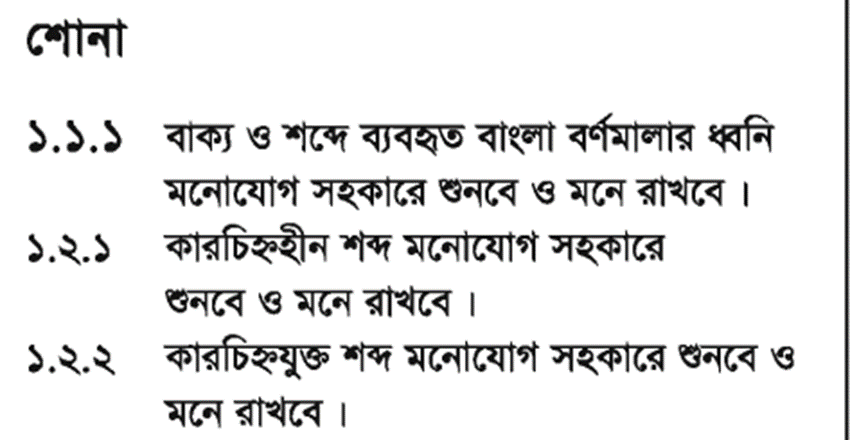 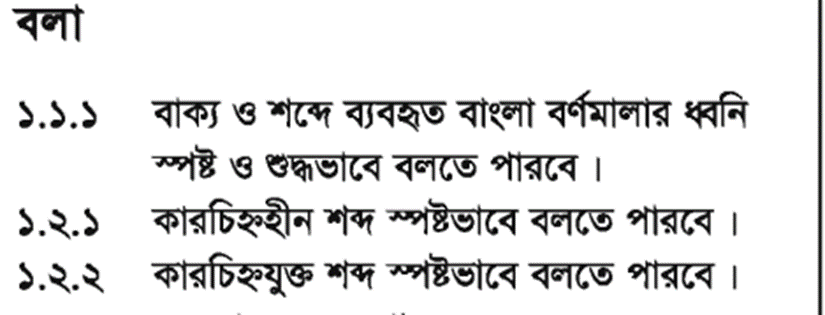 আবেগ সৃষ্টি
‘আতা গাছে তোতা পাখি, ছড়াটির মাধ্যমে আবেগ সৃষ্টি করব।
পাঠ ঘোষণা
ছোট ছোট প্রশ্ন করে পূর্বজ্ঞান যাচাইয়ের মাধ্যমে পাঠ ঘোষণা
বর্ণশিখি অ,আ শোনা বলা-2
পাঠ সংশ্লিষ্ট ছাগলের ছবি প্রদর্শন ও আলোচনা
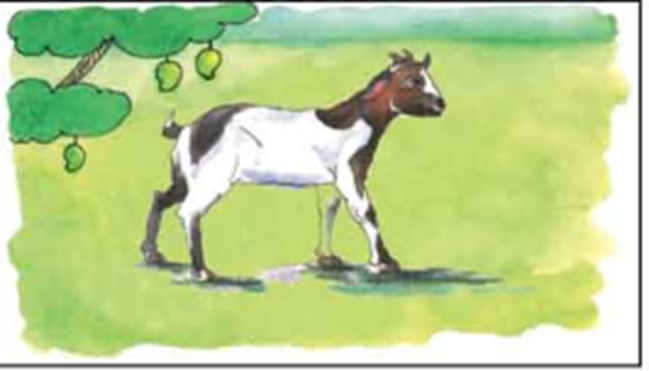 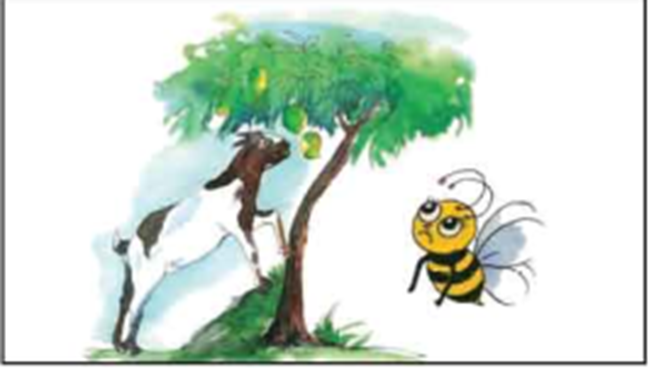 পাঠ সংশ্লিষ্ট মৌমাছির ছবি প্রদর্শন ও আলোচনা
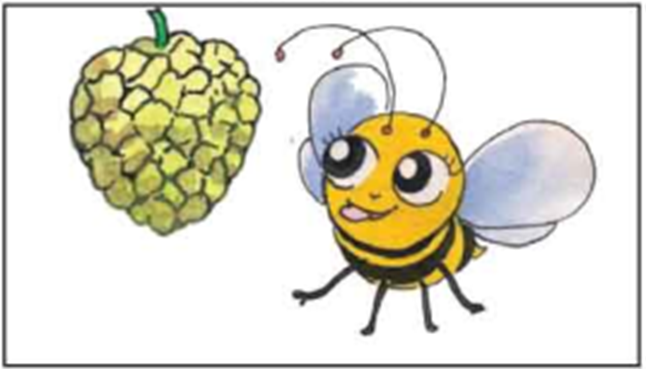 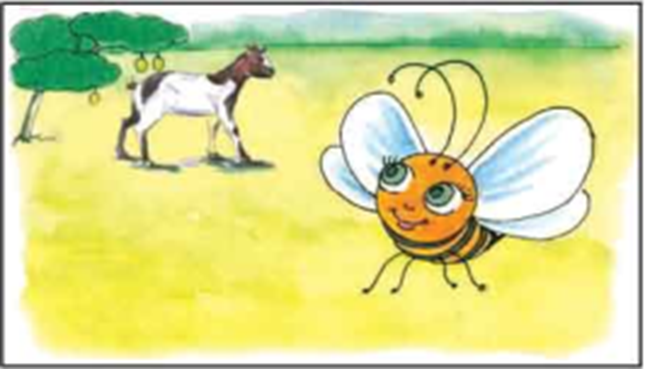 পাঠ্য বই সংযোগ
পৃষ্টা নম্বর-১১
শিক্ষকের পাঠ
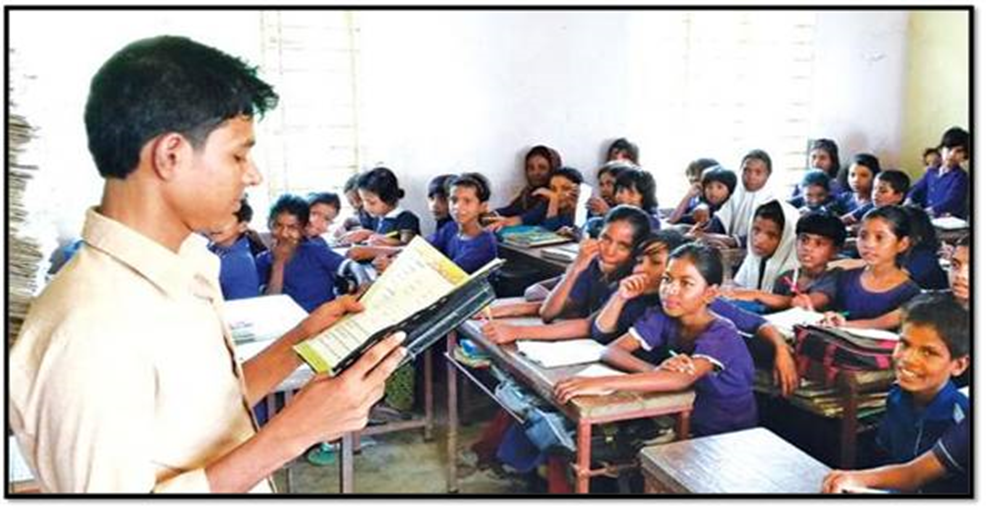 অজ আসে। অলি হাসে। আম খাই। আতা চাই।
শিক্ষক-শিক্ষার্থী পাঠ
অজ আসে। অলি হাসে। আম খাই। আতা চাই।
শিক্ষক-শিক্ষার্থী পাঠ
অজ,অ-জ,অ
অলি,অ-লি,অ
শিক্ষক-শিক্ষার্থী পাঠ
আম,আ-ম,আ
আতা,আ-তা ,আ
ছবি দেখে শব্দ বলা
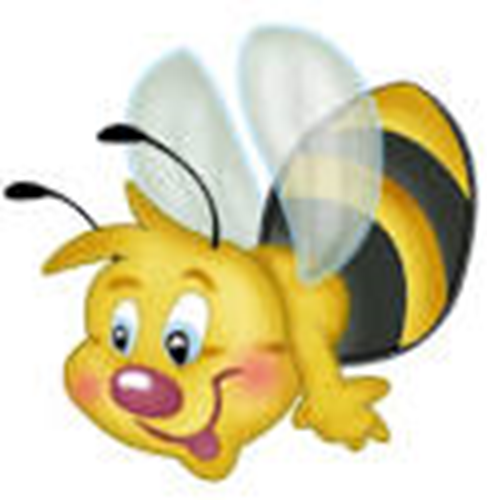 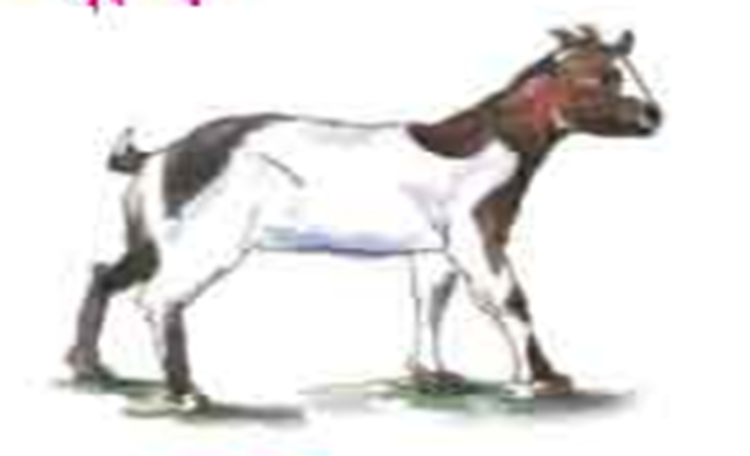 ছবি দেখে শব্দ বলা
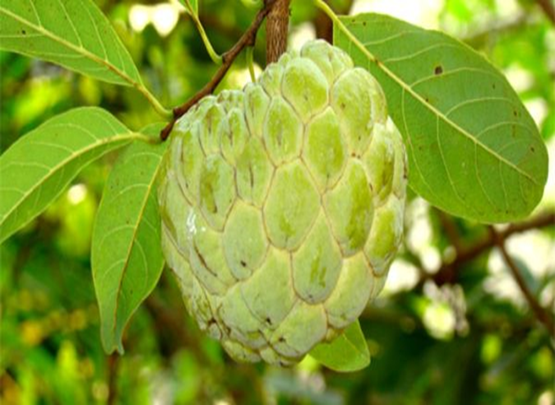 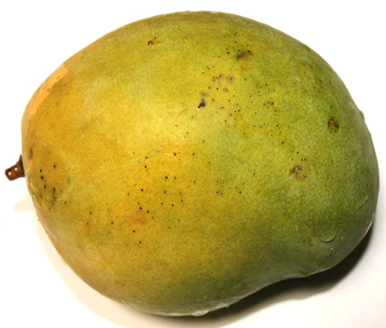 অ-দিয়ে শব্দ তৈরি
অ-দিয়ে শব্দ যেমন অনল, অশোক ইত্যাদি বলে দিবেন।
অ-দিয়ে আরো কী কী শব্দ হতে পারে তা বলতে বলবেন।
আ-দিয়ে শব্দ তৈরি
আ-দিয়ে শব্দ যেমন ,আদা, আলু ইত্যাদি বলে দিবেন।
আ-দিয়ে আরো কী কী শব্দ হতে পারে তা বলতে বলবেন।
মৌখিক মূল্যায়ন-১
অজ, অলি ছবি দেখিয়ে শিক্ষার্থীদেরকে আলাদাভাবে স্পষ্ট ও শুদ্ধভাবে শব্দ বলতে বলবেন।
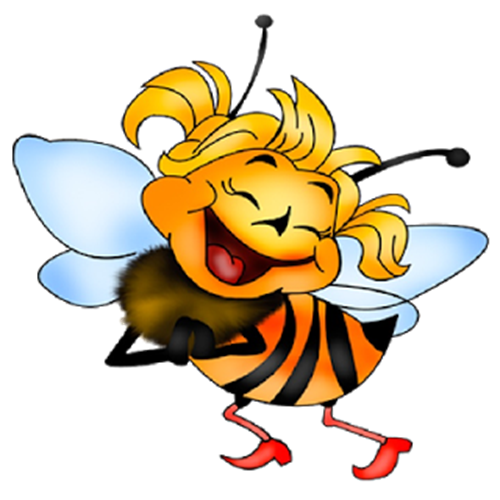 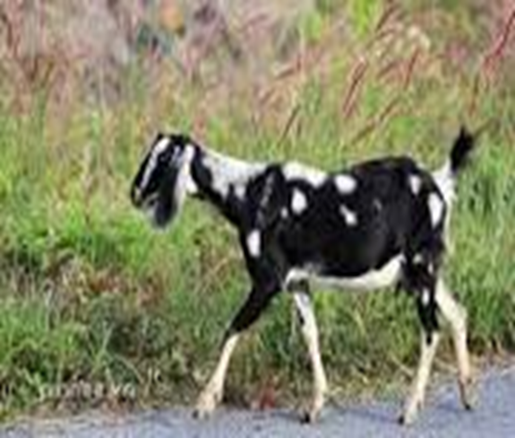 মৌখিক মূল্যায়ন-২
আম, আতা ছবি দেখিয়ে শিক্ষার্থীদেরকে আলাদাভাবে স্পষ্ট ও শুদ্ধভাবে শব্দ বলতে বলবেন।
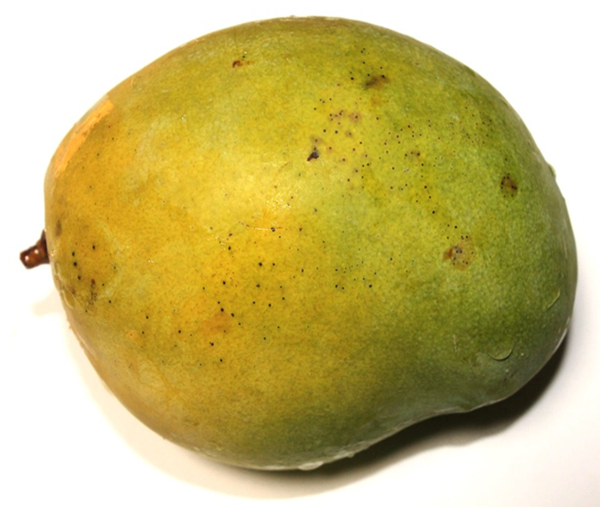 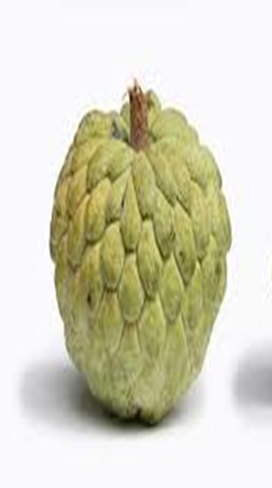 মৌখিক মূল্যায়ন-৩
পাঠে উল্লিখিত বর্ণ দুইটি দেখিয়ে শিক্ষার্থীদেরকে দলে ও আলাদাভাবে স্পষ্ট ও শুদ্ধভাবে উচ্চারণ করতে বলবেন।
অ
আ
নিরাময়
দুর্বল শিক্ষার্থী চিহ্নিত করে নিরাময়মূলক ব্যবস্থা গ্রহণ করবেন।
ধন্যবাদ